Lecture-4Basic Equation of Fluid Statics
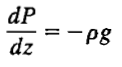 1
Variation of Pressure in a Fluid
Pressure at a point in stationary or steadily moving fluid is same in all directions
A stationary fluid (or fluid in equilibrium) is free from all stresses
Pressure at a point inside a fluid depends only on height of fluid-column above it
2
Derivation of Law of Hydrostatics
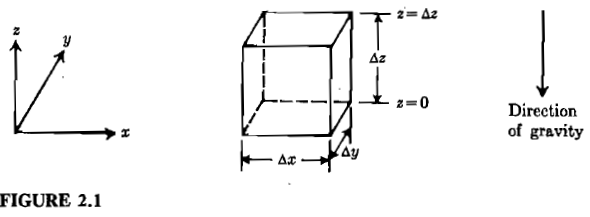 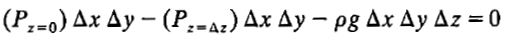 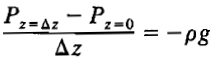 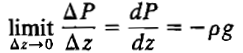 3
Pressure at a Point  in a Fluid
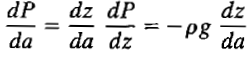 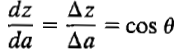 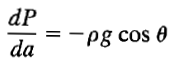 If Θ=0°
Pressure at all points on a surface perpendicular to the gravity is same and this constitutes constant pressure surface (e.g. sea surface).
4
Pressure in a Liquid
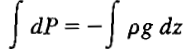 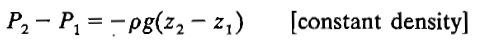 Pressure in a Gas
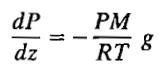 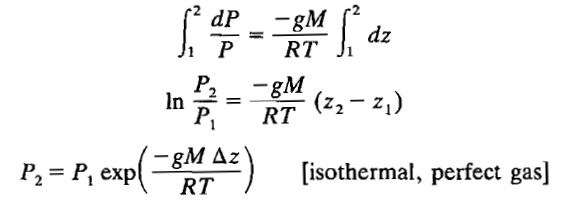 5